HOW TO READ THE OT:THE PSALMS / POETRY
CITY SESSIONS
GENERAL PRINCIPLES
GENERAL PRINCIPLES
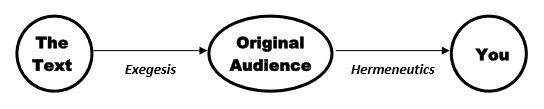 INTRODUCTION
INTRODUCTION
Psalms are not words from God to people. They are, by their nature, words spoken to God or about God.
Since they are not propositions, imperatives, or stories that get us in touch with God’s story, they do not function primarily for teaching doctrine or morals.
As prayers and hymns, they are profitable in helping us to express ourselves to God and consider his ways.
They help in expressing joys and sorrows, success and failure, hopes and regrets.
INTRODUCTION
Psalms are often misunderstood, and, therefore, misapplied.
Some show their meaning at first glance (e.g., Psalm 23).
Others take some deciphering to get to the meaning.
Psalms are a complex literature.
There are various types of psalms.
They also have different forms and functions.
EXEGETICAL OBSERVATIONS
EXEGETICAL OBSERVATIONS:PSALMS AS POETRY
The most important interpretive point to remember is that psalms are poetry.
Hebrew poetry, by its very nature, was addressed to the mind through the heart.
It is intentionally emotive.
Often, parallelism expresses this.
EXEGETICAL OBSERVATIONS:PSALMS AS POETRY
The Psalms themselves are musical poems.
As a musical piece, it is intended primarily to appeal to emotions and evoke feelings rather than propositional thoughts.
As such, it also is intended to stimulate a response in the reader that goes beyond cognitive understanding of the facts.
Be careful not to derive concepts from the psalms that were never intended by the musical poet inspired to write it.
The vocabulary of poetry is purposefully metaphorical.
You must take care to look for the meaning of the metaphor.
Appreciate the symbolic language for what it is intended to evoke. Then, ‘translate’ it into the reality it points to in your life.
EXEGETICAL OBSERVATIONS:PSALMS AS LITERATURE
Psalms are of several different types.
Always ask yourself what type of psalm you are reading.
Each psalm is characterized by its formal structure.
The structure can tell you what type it is, where the focus of the psalm lies, and/or transitions to a different subject.
Each type of psalm was intended to have a given function in the life of Israel.
EXEGETICAL OBSERVATIONS:PSALMS AS LITERATURE
There are also various patterns within the psalms.
Some psalmists would use certain arrangements or repetitions of words and sounds and plays on words.
Some psalms are acrostic. (e.g., Psalm 119)
Each psalm has its own integrity as a literary unit. 
Psalms must be treated as wholes, not broken in to single verses or seen as many pearls on a string. 
Each verse in the psalms exist in the context of the whole and must not be interpreted apart from it.
EXEGETICAL OBSERVATIONS:FUNCTIONS OF PSALMS IN ANCIENT ISRAEL
Psalms were composed for use in worship, functioning as a means to connect the worshipper and God. 
Some are intended for individual worship and others for corporate use. 
They were applicable then and still are because they speak to the heart of a believer or group gathered in worship, no matter the culture or time.
Paul told early Christians to encourage one another with psalms. (Eph. 5:19, Col. 3:16)
EXEGETICAL OBSERVATIONS:LITERARY DEVICES/ELEMENTS
Parallelism
Synonymous: the same sense of the first line is expressed in different but equivalent terms in the second line
Antithetical: two lines correspond with one another by an opposition of terms and sentiments through contrast
Synthetic: lines that correspond in form, but not in thought; the second line adds to the first line in a manner that provides further information
EXEGETICAL OBSERVATIONS:LITERARY DEVICES/ELEMENTS
Chiastic Pattern​- This is also called inverted parallelism. it can be diagrammed as an A-B-C-B1-A1 construction. The significance of chiasms is that the focus often is upon the middle element.
Repetition of Words​- a structural poetic device indicating significance.
Selah- possibly a musical term meaning to either a) elevate (crescendo), or b) pause (musical interlude) 
Inclusio​- a recurring phrase used to set off paragraphs of text. It also functioned as an indicator of theme.
TYPES OF PSALMS
TYPES OF PSALMS
Laments
These constitute more of Psalms than any other type. (more than 60)
Individual laments (3, 22, 31, 39, 42, 57, 71, 88, 120, 139, 142) help express struggles, suffering, or disappointment to God.
Corporate laments do the same for a group. (12, 44, 80, 94, 137)
The laments in Psalms express the distress of the people of Israel in their hard time with deep, honest commitment.
They can do the same for us today.
TYPES OF PSALMS
Thanksgiving Psalms
These help express joy to the Lord because something goes well, circumstances are good, or people had reason to thank God for his faithfulness, protection, and benefit.
There are 6 group thanksgiving psalms (65, 67, 75, 107, 124, 136) and 10 individual ones (18, 30, 32, 34, 40, 66, 92, 116, 118, 138)
TYPES OF PSALMS
Hymns of Praise
These center on praise of God for who he is, for his greatness and beneficence toward the earth and his people.
They do not have particular reference to miseries or joys.
Some praise God as creator (8, 19, 104, 148), some as protector and benefactor (66, 100, 111, 114, 149), and some as the Lord of history (33, 103, 113, 117, 145-147).
They are easily adaptable for group or individual praise in worship.
TYPES OF PSALMS
Salvation-History Psalms
The few psalms (78, 105, 106, 135, 136) focus on reviewing the history of God’s saving works among the people of Israel. 
Each might have a different purpose (celebration, thanksgiving, warning, etc.).
TYPES OF PSALMS
Psalms of Celebration and Affirmation
Covenant renewal liturgies (50, 81) are designed to lead God’s people to a renewal of the covenant he gave them on Mount Sinai.
Davidic covenant psalms (89, 132) praise the importance of God’s choice of the lineage of David.
Royal psalms (2, 18, 20, 21, 45, 72, 101, 110, 144) deal especially with the kingship. 
Enthronement psalms (24, 29, 47, 93, 95-99) likely celebrated the enthronement of the king in Israel and/or the enthronement of God as king.
Songs of Zion (46, 48, 76, 84, 87, 122) give special attention and celebration to the ‘holy city’ of Jerusalem as representing God’s presence.
TYPES OF PSALMS
Wisdom Psalms
These are of the same profit as Proverbs. (36, 37, 49, 73, 112, 127, 128, 133)
Songs of Trust
These center their attention on the fact that God and be trusted and that his goodness and care for his people ought to be expressed, even in times of despair. (11, 16, 23, 27, 62, 63, 91, 121, 125, 131)
HERMENEUTICAL OBSERVATIONS
HERMENEUTICAL OBSERVATIONS
Three Basic Benefits of Psalms:
1. The psalms can serve as a guide to worship.
The teach of the how to express our various emotions to God and how to praise him for different facets of who he is.
2. The psalms demonstrate to us how we can honestly relate to God.
On this point, they give us more example than doctrinal instruction.
3. The psalms demonstrate the importance of reflection and meditation on things that God has done for us.
This helps us become reflective and shapes our character.
QUESTIONS?